Lintutorni Kustaviin -projekti
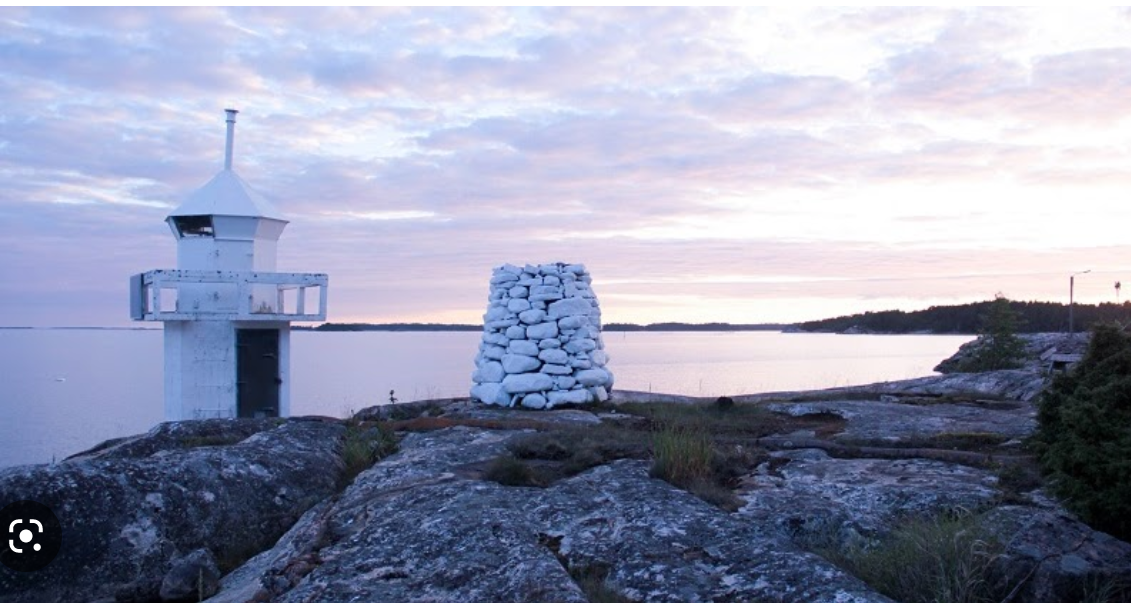 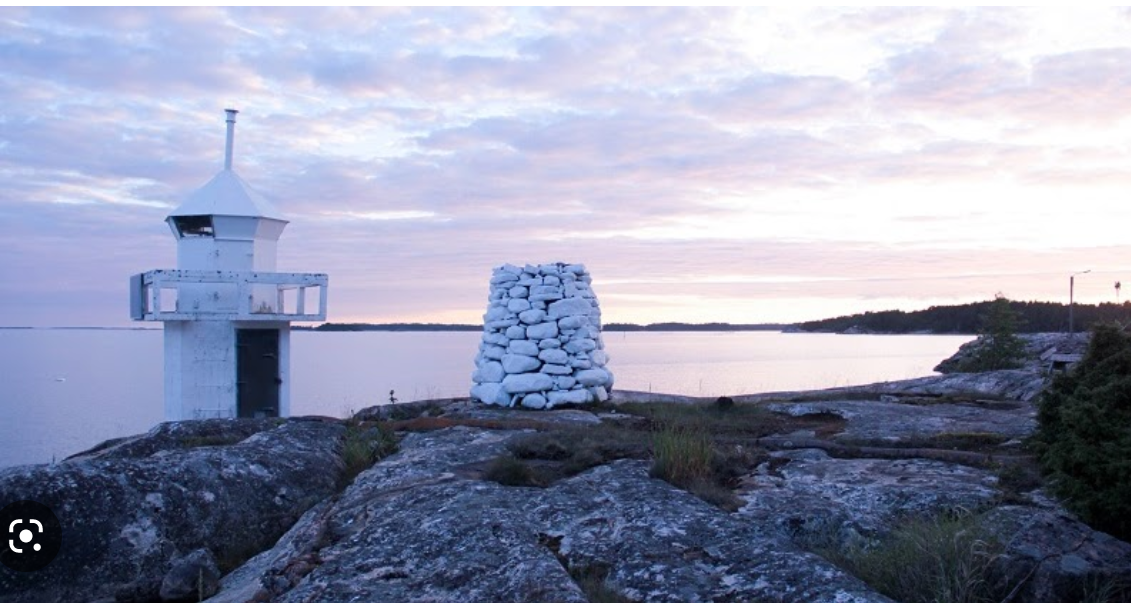 Mökkiläistoimikunta
Työryhmä
Timo lainto
Ari Kalske
Kimmo Mattila
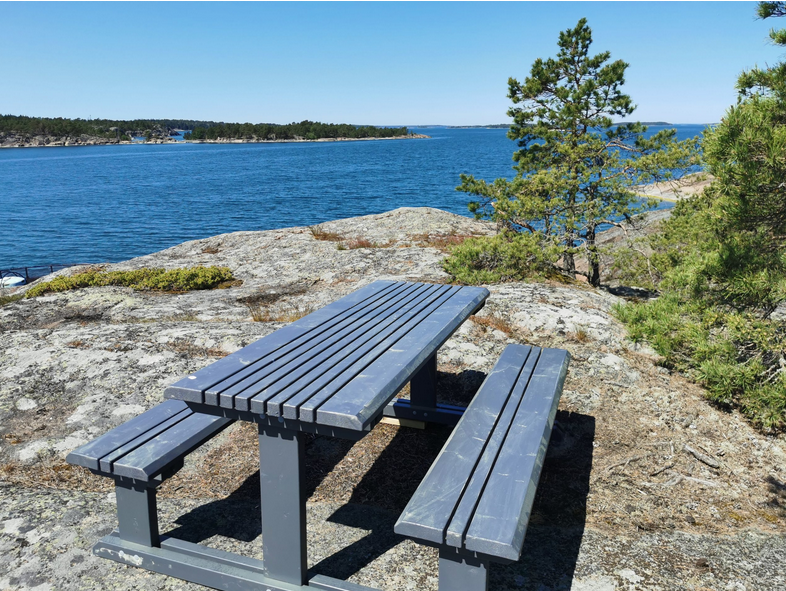 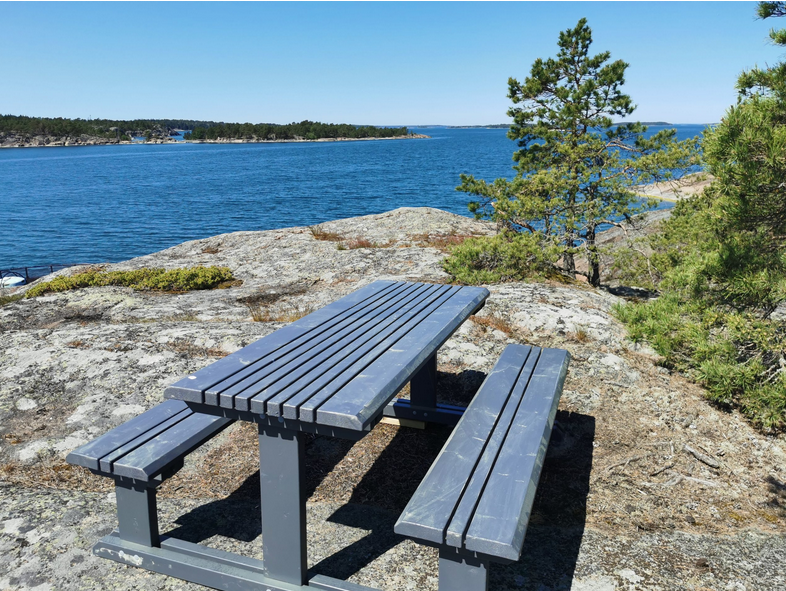 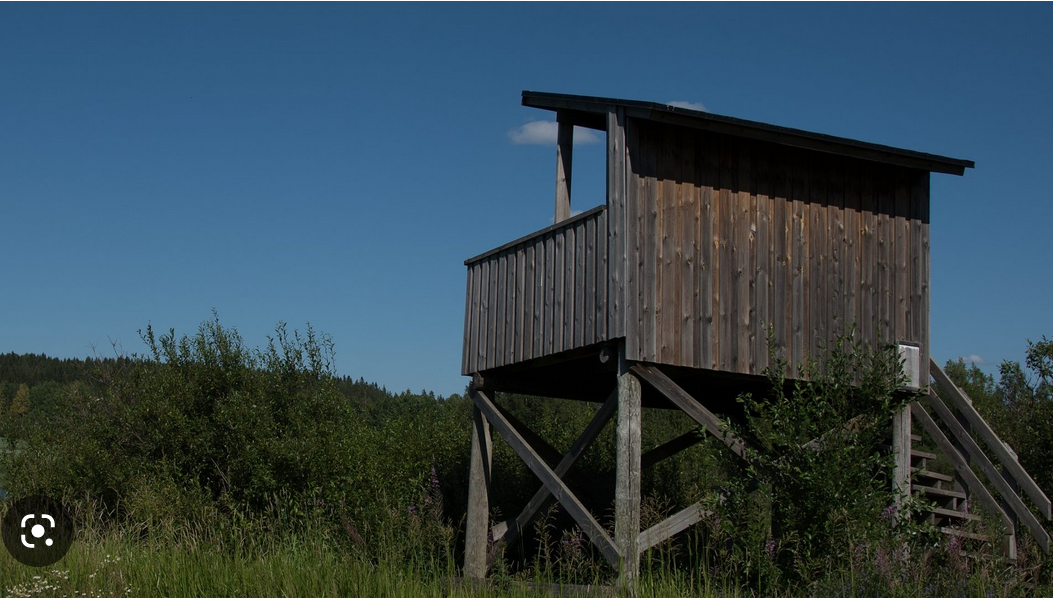 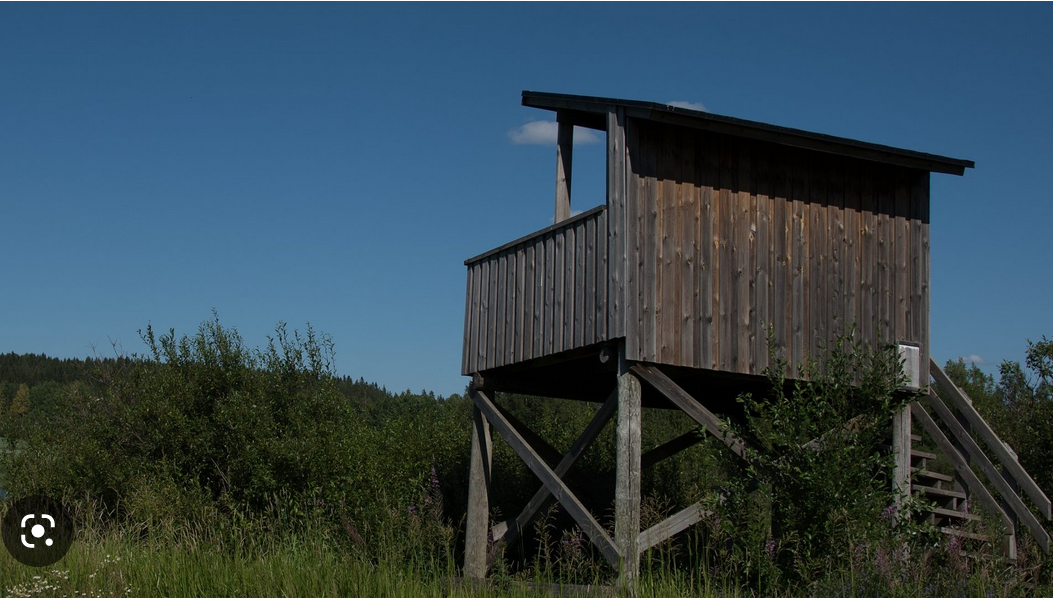 Taustaa
Kustavilaiset, Kustavin kesäasukkaat ja vierailijat kaikki kokevat ympärillään  ja sisällään  Kustavin monimuotoisen luonnon, mikä herättää halun tuntea se paremmin. 

Kustavista löytyy luontoa karuista ulkomeren rannoista vehmaisiin pähkinälehtoihin unohtamatta erilaisia kulttuurimaisemia ja niissä kaikissa  on omat tyypilliset kasvistonsa, nisäkkäänsä, hyönteisensä ja lintunsa
Aina kun on Kustavissa, on keskellä merellistä luontoa.
Taustaa
Kustavista löytyy paljon aktiivisia lintujenharrastajia ja vielä paljon enemmän yleisesti luonnosta kiinnostuneita vanhempia ja nuorempia harrastajia.

Kustavilaisilta ja vierailijoilta puuttuu mahdollisuus ilman venettä päästä kokemaan avomeriluonto

Luontoelämykset paikkakuntalaisille/mökkiläisille
Varhaiskasvatus
Luontomatkailu
Miksei bongauskin…
Selvitystyö
Selvitettiin mökkiläistoimikunnan aloitteesta mahdollisuudet rakentaa
    Kustaviin lintutorni.
Vertailtiin mahdolliset sijaintipaikat:		
ympäristöarvot ja luonne
tavoitettavuus
pysäköinti
mahdollinen häiriö asutukselle
maanomistus
linnusto
muu luonto
kehittämismahdollisuudet
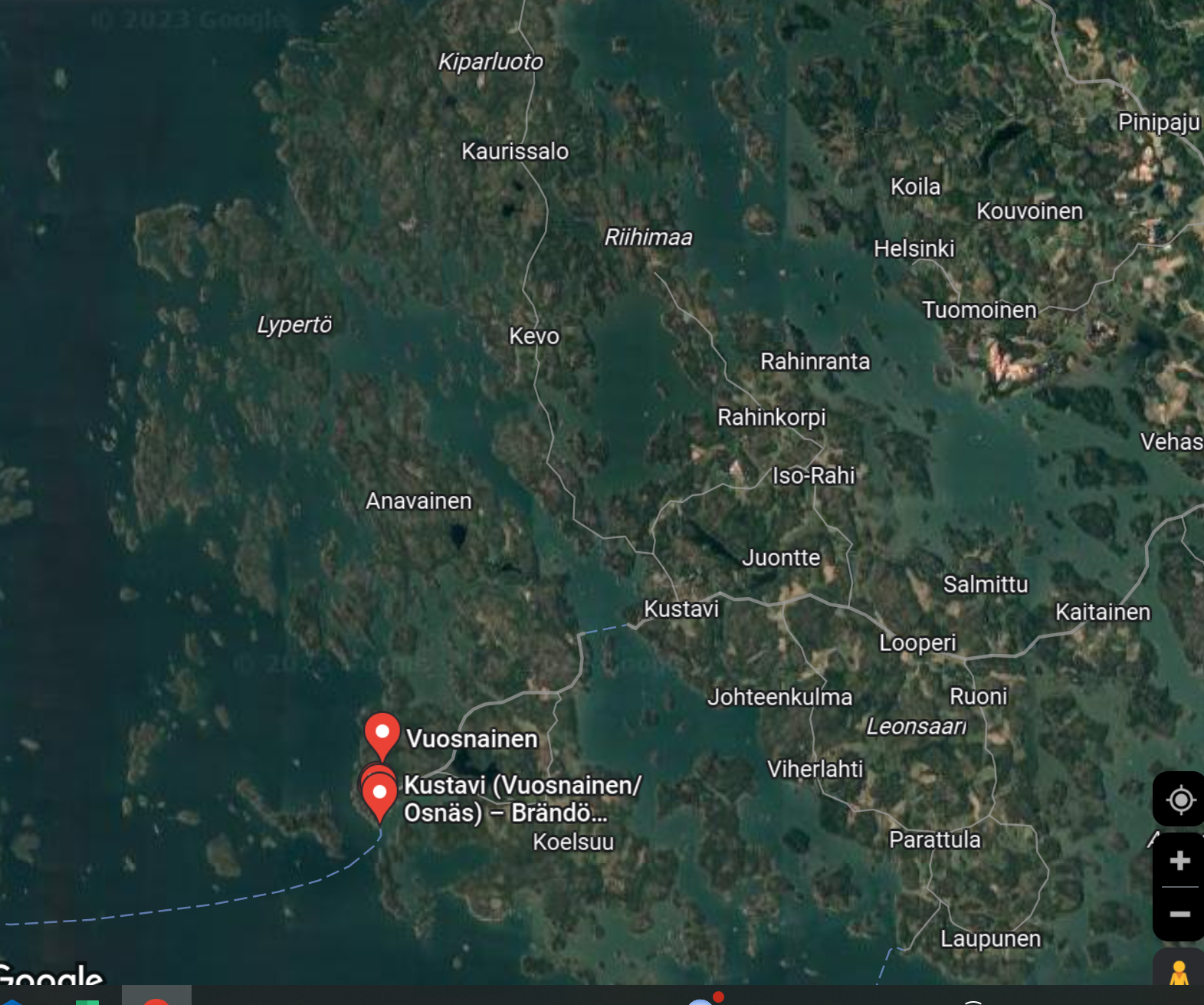 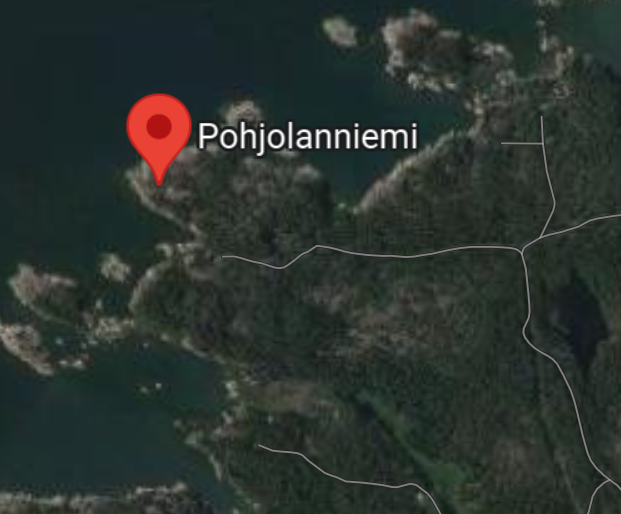 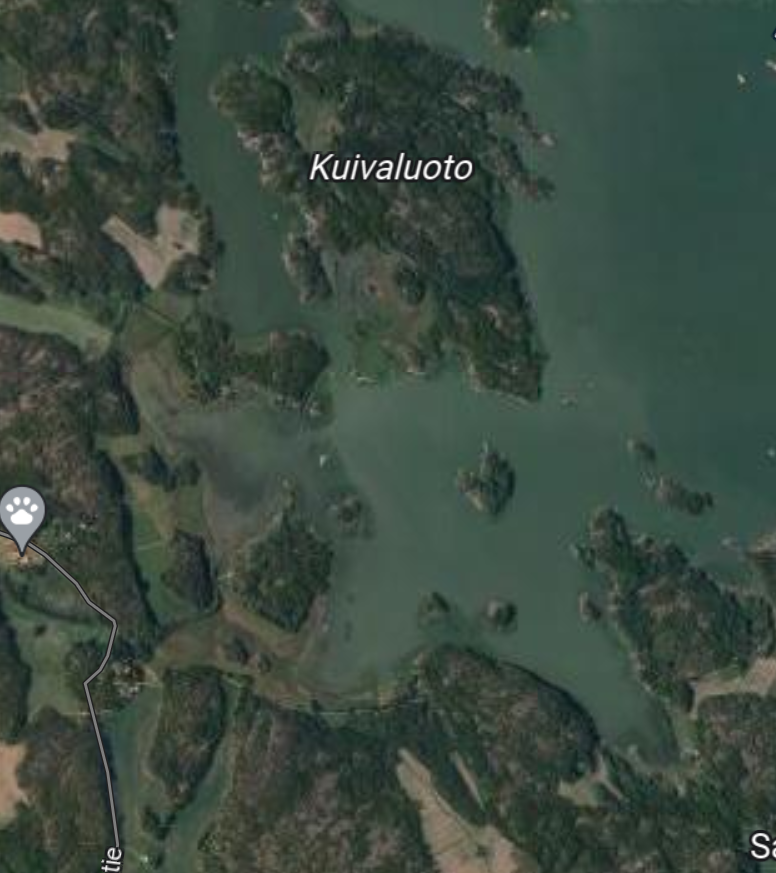 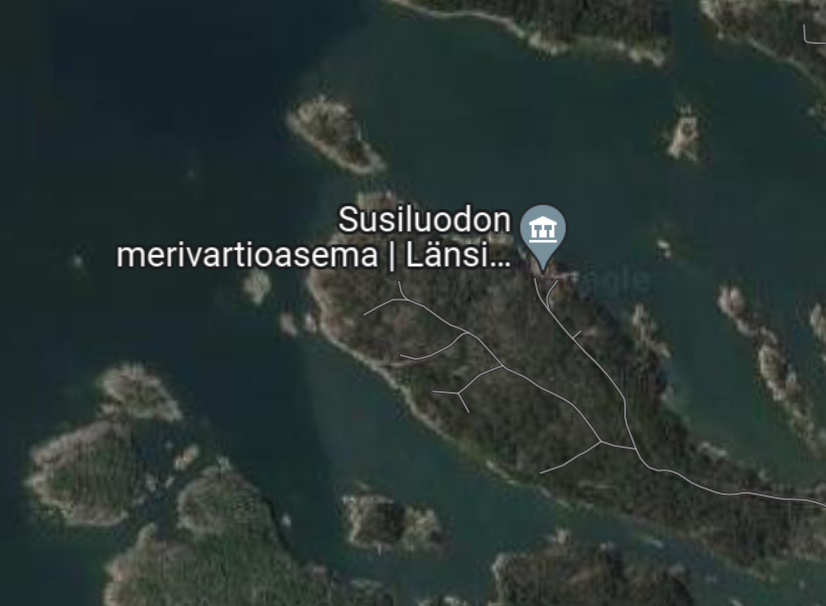 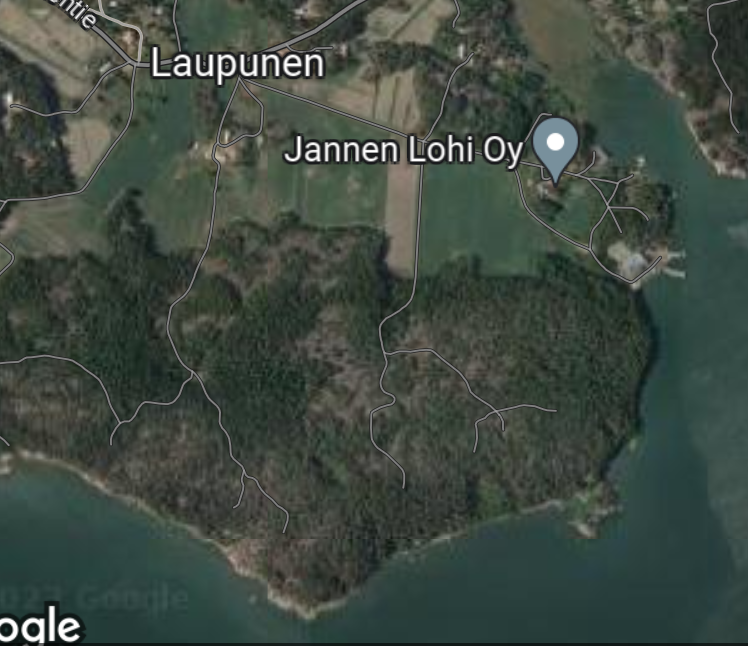 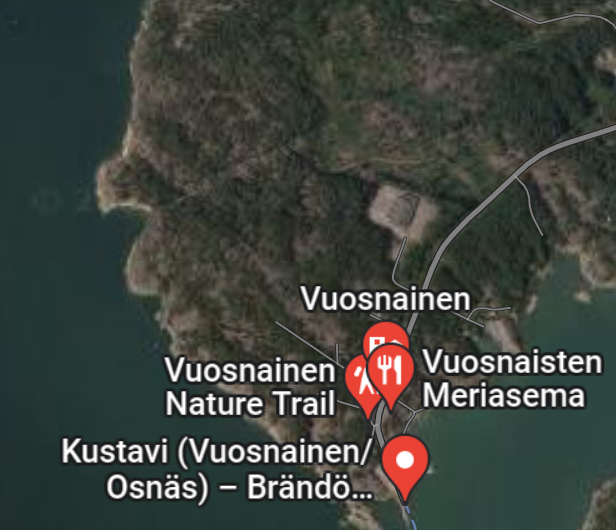 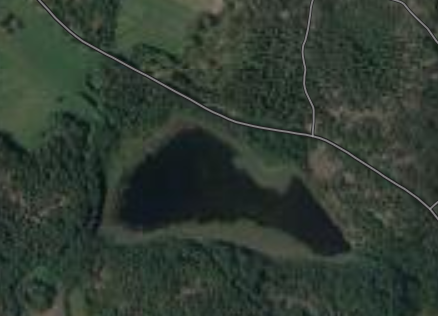 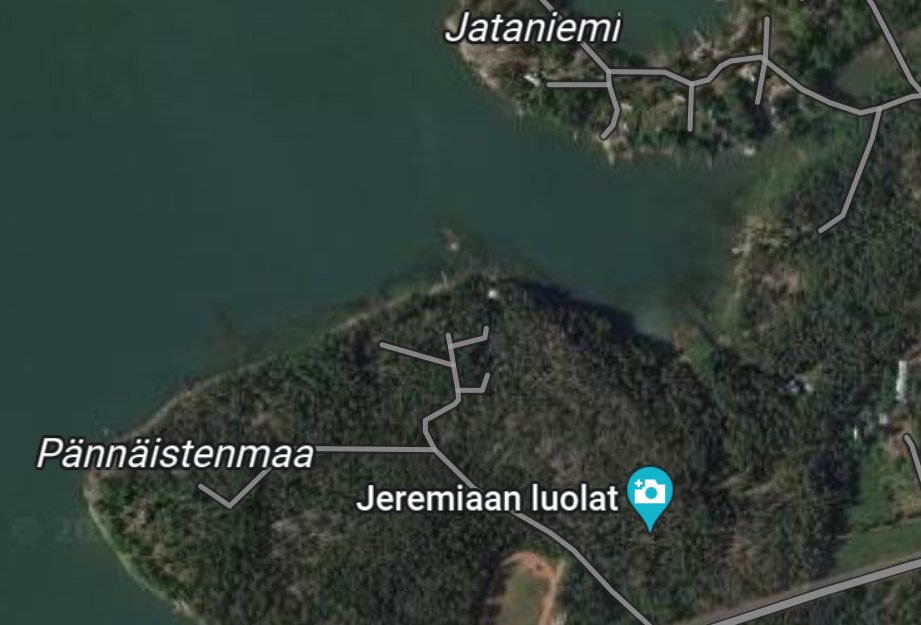 Kluuvi
Kohde
Lintutorni
kustaviin
Lintutorni kustaviin
Kohde
Edut/haitat
Lintutorni kustaviin
Kohde
Lintutorni
kustaviin
Kohde
Lintutorni
kustaviin
Kohde
Lintutorni
kustaviin
Työryhmän esitys
Ajatellen kulkemisia, teitä, parkkipaikkoja, maanomistuksia, yksityisteitä ja olemassa olevia ja kaavoitettuja kesäasuntoja, olemme tornin sijoituspaikkana kallistumassa Vuosnaisten kallion suuntaan. 
Vaivaton pääsy, valmiina luontopolkua, mahdollisuus sijoittaa torni ymmärtääksemme kunnan maalle ja siitä haittaa asukkaille/mökkiläisille ei juurikaan pitäisi olla. Alueella on ravintola ja majoituspalveluja aivan läheisyydessä, pysäköinti lienee helposti muutamalle autolle jopa olemassa oleville paikoille järjestettävissä.

Avomerta, merellistä luontoa ja lintujen muuttoa ajatellen ykköspaikka olisi Pohjolan niemi ja ehkä Susiluodon alue.
 Molemmat paikat ovat lintujen ja luonnon kannalta kiinnostavimpia. 
Kaavoitus, maanomistus ja viranomaiskäyttö saattavat tehdä rakentamisen ja käytön vaikeaksi
Työryhmän esitys
Toinen osa   ehdotusta   tornin/tornien rakentamiseen on Kustavin lintukosteikkojen hyödyntäminen enemmän paikallisten lintujen seurantaan ympärivuotisesti Laupusten salmen ympäristössä, Lellaisten lahdella ja kokemusten myötä myös Anavaisten Kluuvissa. 
Näissä kaikissa on paikallisia vesilintuja, ruovikon asukkaita ja keväällä ja alkukesästä laulajia taustametsikköissä ja syksyllä ja talvella vaeltavia tikkoja ja tiasparvia unohtamatta muuttolintuja ja merikotkia. 
Näihin paikkoihin voisi kehittää ja oikeastaan pitäisi kehittää Kustavin maineen ylläpitämiseksi myös luontopolkuja ja kulttuurimaisemien entisöintiä erilaisia tukia hyödyntäen unohtamatta opastauluja ja levähdyspaikkoja.
Realiteetit
Mahdollisuudet avustuksiin

Vieläkö lintutorneihin saa avustuksia?
Ympäristön monimuotoisuuden lisääminen helpottaisi?
Luontopolut
Investointina itse torni/lava ei ole iso
Järkevä kohde pitäisi löytää: linnut/luontoarvot/ maisema
Maanomistus
Ei häiriötä: kulkeminen/pysäköinti/kiikarointi
Linnut ja luonto keskiössä
Ylläpito
Kunnan apuna sopivia yhdistyksiä?
Kyläyhdistykset
Vesiensuojeluyhdistys
Lions
Muu vapaaehtoistoiminta